Внутренняя независимая оценка качества образования в Финуниверситете
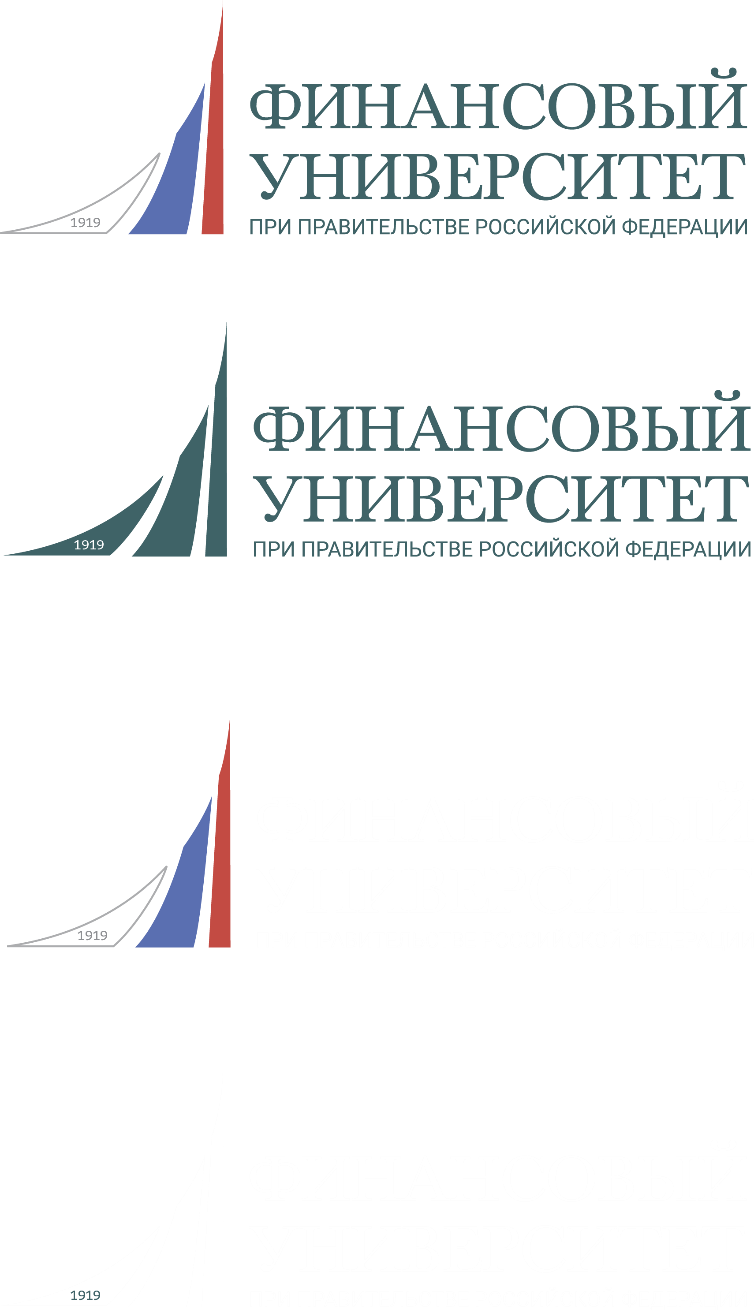 Москва, 2021
Статья 95. Независимая оценка качества образования
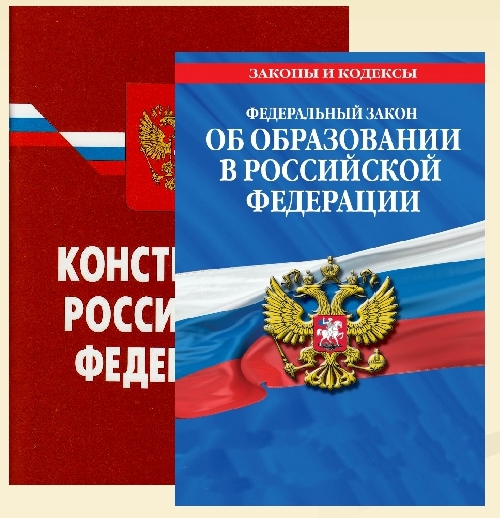 1. Независимая оценка качества образования направлена на получение сведений об образовательной деятельности, о качестве подготовки обучающихся и реализации образовательных программ.
2. Независимая оценка качества образования включает в себя:
1) независимую оценку качества подготовки обучающихся;
2) независимую оценку качества условий осуществления образовательной деятельности организациями, осуществляющими образовательную деятельность.
Требования ФГОС (ВО)
4.6. Требования к применяемым механизмам оценки качества образовательной деятельности и подготовки обучающихся по программе бакалавриата.
4.6.1. Качество образовательной деятельности и подготовки обучающихся по программе бакалавриата определяется в рамках системы внутренней оценки, а также системы внешней оценки, в которой Организация принимает участие на добровольной основе.
4.6.2. В целях совершенствования программы бакалавриата Организация при проведении регулярной внутренней оценки качества образовательной деятельности и подготовки обучающихся по программе бакалавриата привлекает работодателей и (или) их объединения, иных юридических и (или) физических лиц, включая педагогических работников Организации.
В рамках внутренней системы оценки качества образовательной деятельности по программе бакалавриата, содержания, организации и качестваобучающимся предоставляется возможность оценивания условий образовательного процесса в целом и отдельных дисциплин (модулей) и практик.
4.6.3. Внешняя оценка качества образовательной деятельности по программе бакалавриата в рамках процедуры государственной аккредитации осуществляется с целью подтверждения соответствия образовательной деятельности по программе бакалавриата требованиям ФГОС ВО.
4.6.4. Внешняя оценка качества образовательной деятельности и подготовки обучающихся по программе бакалавриата может осуществляться в рамках профессионально-общественной аккредитации, проводимой работодателями, их объединениями, а также уполномоченными ими организациями, в том числе иностранными организациями, либо авторизованными национальными профессионально-общественными организациями, входящими в международные структуры, с целью признания качества и уровня подготовки выпускников отвечающими требованиям профессиональных стандартов (при наличии) и (или) требованиям рынка труда к специалистам соответствующего профиля.
Требования ФГОС (СПО)
4.6. Требования к применяемым механизмам оценки качества образовательной программы.
4.6.1. Качество образовательной программы определяется в рамках системы внутренней оценки, а также системы внешней оценки на добровольной основе.
4.6.2. В целях совершенствования образовательной программы образовательная организация при проведении регулярной внутренней оценки качества образовательной программы привлекает работодателей и их объединения, иных юридических и (или) физических лиц, включая педагогических работников образовательной организации.
4.6.3. Внешняя оценка качества образовательной программы может осуществляться в рамках профессионально-общественной аккредитации, проводимой работодателями, их объединениями, а также уполномоченными ими организациями, в том числе иностранными организациями, либо авторизованными национальными профессионально-общественными организациями, входящими в международные структуры, с целью признания качества и уровня подготовки выпускников, освоивших образовательную программу, отвечающими требованиям профессиональных стандартов, требованиям рынка труда к специалистам соответствующего профиля.
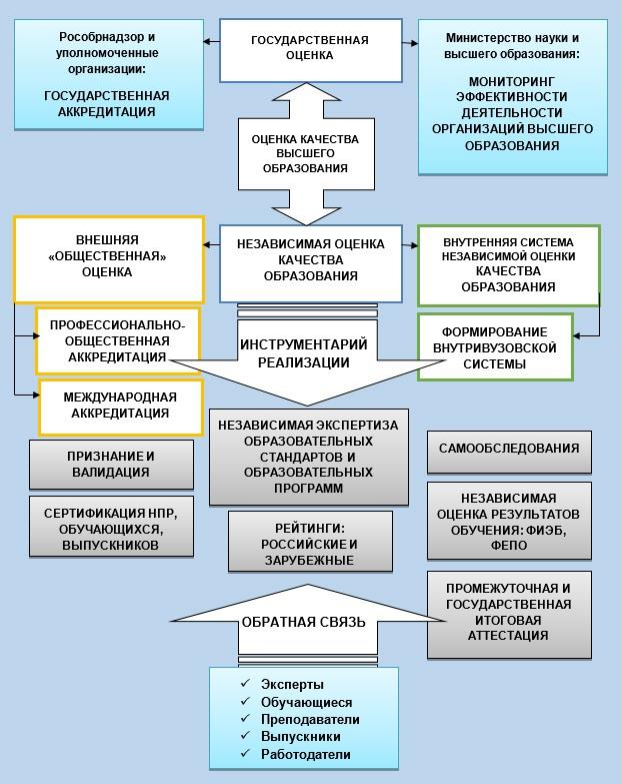 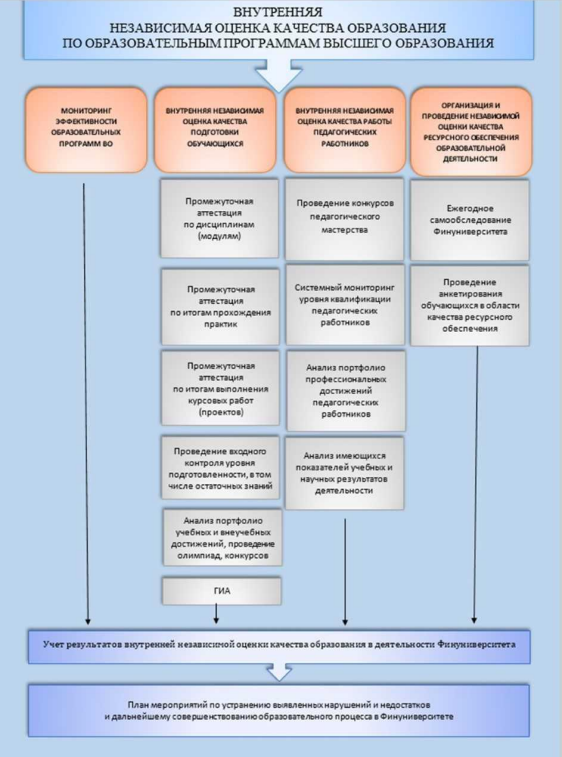 Термины и определения
Качество образования – комплексная характеристика образовательной деятельности и подготовки обучающихся, выражающая степень их соответствия федеральным государственным образовательным стандартам, требованиям профильных организаций и предприятий, а также требованиям и (или) потребностям физического или юридического лица, в интересах которого осуществляется образовательная деятельность, в том числе степень достижения планируемых результатов образовательной программы.

Внешняя независимая оценка качества образования – оценочная процедура, осуществляемая с привлечением незаинтересованных в результатах оценки лиц, в том числе представителей профильных организаций и предприятий, или с использованием оценочных технологий и средств, разработанных незаинтересованными лицами или организациями, в отношении образовательной деятельности университета, реализуемых им образовательных программ и подготовки обучающихся в целях определения соответствия предоставляемого образования нормативным требованиям.
 
Внутренняя независимая оценка качества образования – оценочная процедура, осуществляемая уполномоченными подразделениями университета для получения и анализа объективной информации в отношении образовательной деятельности университета, реализуемых им образовательных программ и подготовки обучающихся в целях определения соответствия предоставляемого образования нормативным требованиям и областей возможных улучшений.
Положение о ВНОКО в Финансовом университете
ЦЕЛЬ:
Основная цель применения ВНОКО – формирование объективной самооценки качества подготовки обучающихся в Финуниверситете по результатам освоения образовательных программ, а также повышение их эффективности.
ЗАДАЧИ:
повышение мотивации обучающихся к успешному освоению образовательных программ;
усиление взаимодействия Финуниверситета с партнерами – работодателями по вопросам совершенствования подготовки обучающихся;
определение направлений актуализации содержания образовательных программ, реализуемых в Финуниверситете;
совершенствование ресурсного обеспечения образовательного процесса; внедрение передовых образовательных технологий;
повышение компетентности и уровня квалификации научно-педагогических работников Финуниверситета, участвующих в реализации образовательных программ;
противодействие коррупционным проявлениям в ходе реализации образовательного процесса.
СПАСИБО ЗА ВНИМАНИЕ!







Управление гарантии качества образования